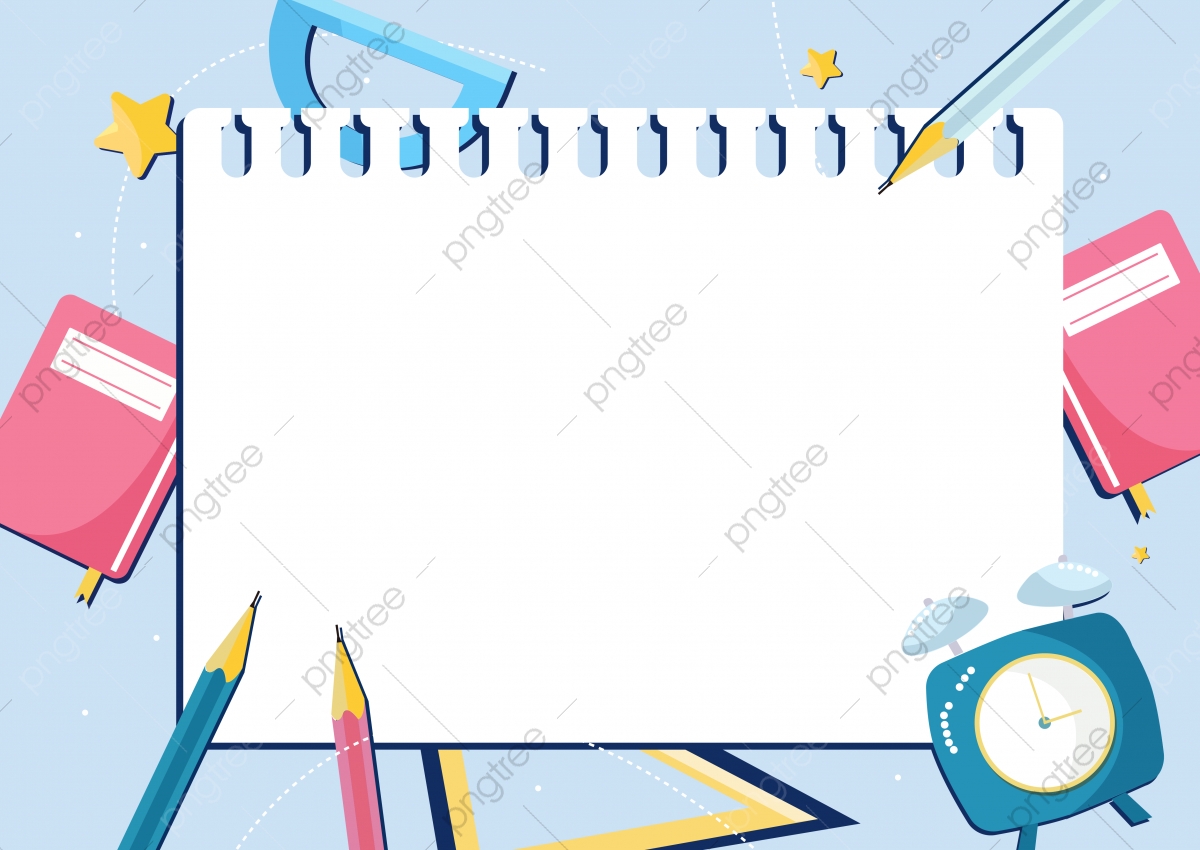 UBND QUẬN LONG BIÊN
TRƯỜNG MẦN NON GIA QUẤT
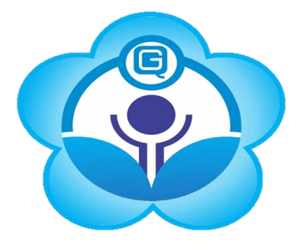 LĨNH VỰC PHÁT TRIỂN NHẬN THỨC
Đề tài: dạy trẻ xem đồng hồ
Giáo viên: Hoàng Thị Nhung
Lứa tuổi: Mẫu giáo lớn ( 5-6 tuổi )
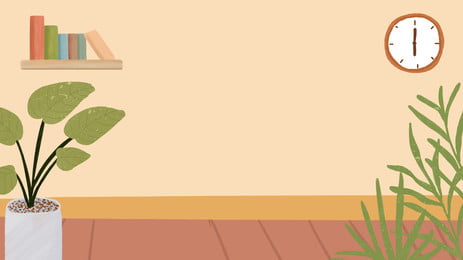 Mục đích - yêu cầu:
1. Kiến thức:- Trẻ biết đặc điểm và tác dụng của đồng hồ, biết chức năng của các chữ số và các kim trên đồng hồ.- Nhận biết giờ đúng trên đồng hồ.- Biết cách chơi, luật chơi của các trò chơi.2. Kĩ năng:- Biết cách tạo giờ đúng trên đồng hồ.- Rèn luyện kỹ năng quan sát, chú ý, ghi nhớ có chủ định.- Kỹ năng làm việc theo nhóm. 3. Thái độ:                             - Giáo dục trẻ biết quý trọng và tiết kiệm thời gian. Có ý thức thực hiện đúng giờ giấc trong sinh hoạt hàng ngày.- Hứng thú, tích cực tham gia các hoạt động.
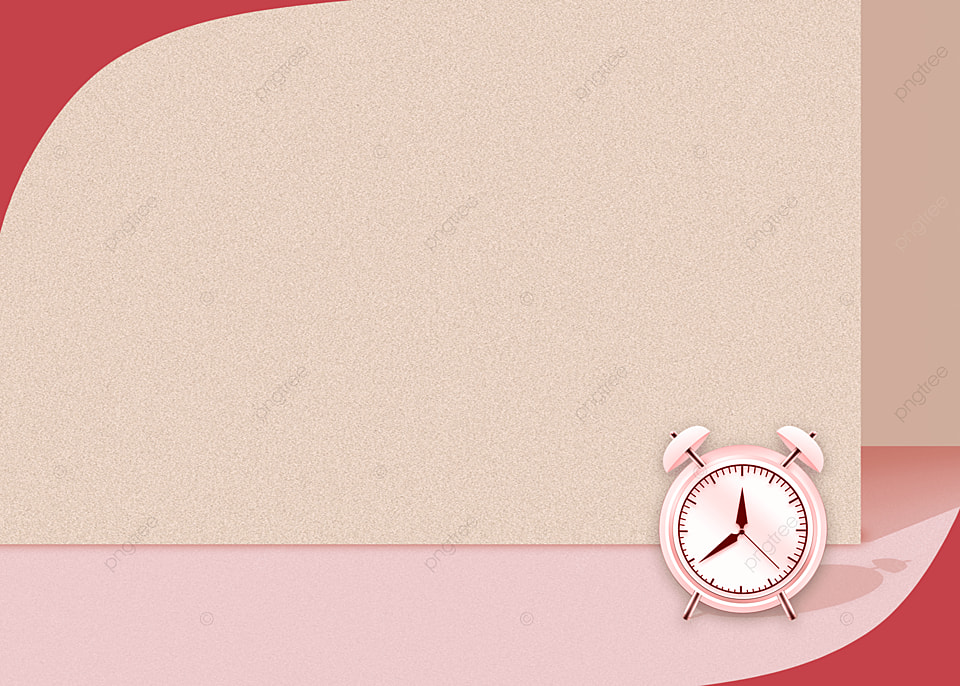 Chuẩn bị:
- Đồ dùng của cô:+ PowerPoint+ 1 chiếc đồng hồ mô hình to cô đeo trên người để chỉnh giờ.+ Một số hình đồng hồ cho trẻ chơi- Đồ dùng của trẻ:+ Mỗi trẻ có 1 chiếc đồng hồ tự tạo có các kim quay được.
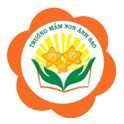 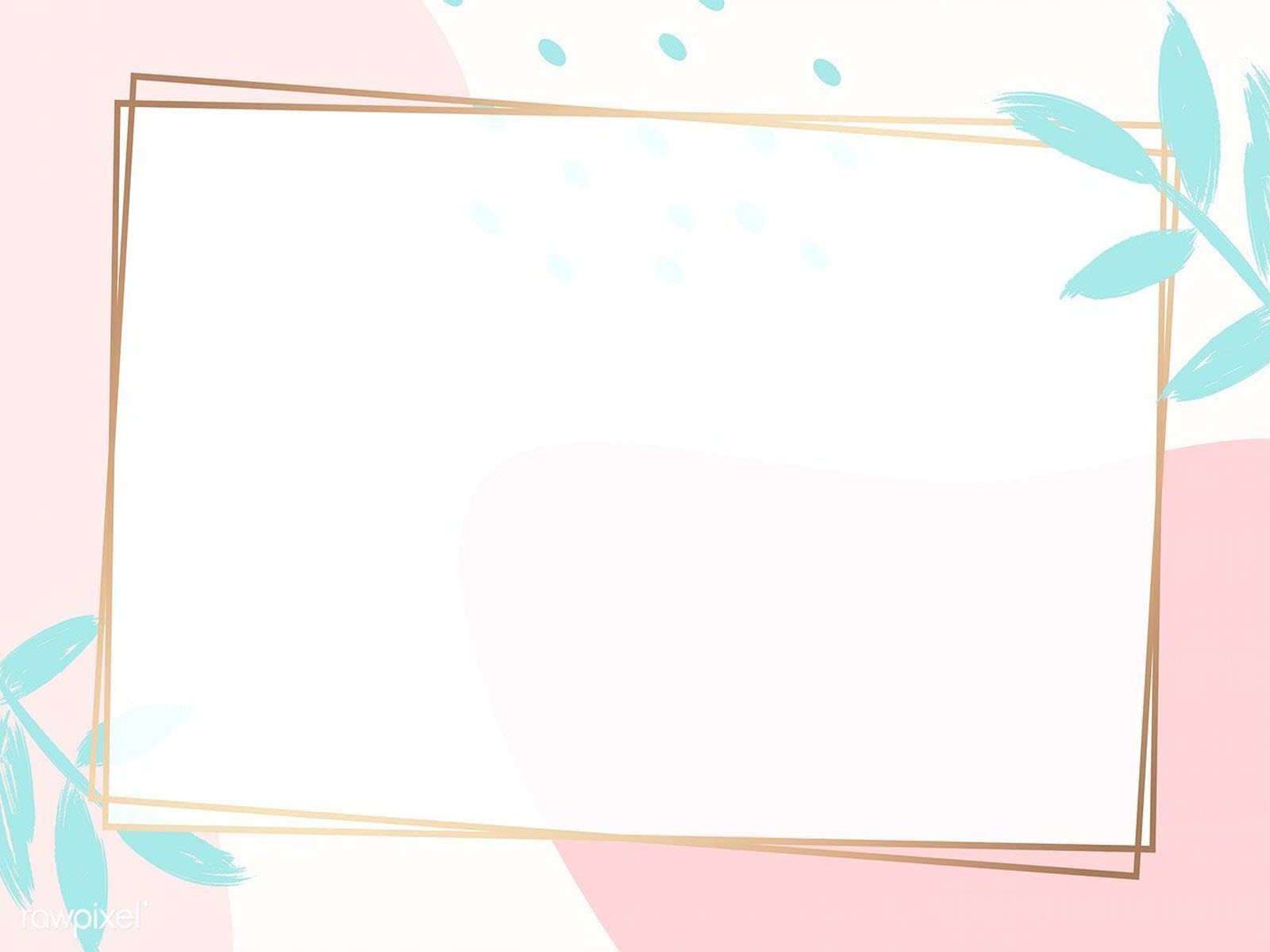 Hẹn gặp lại các con vào giờ học lần sau!